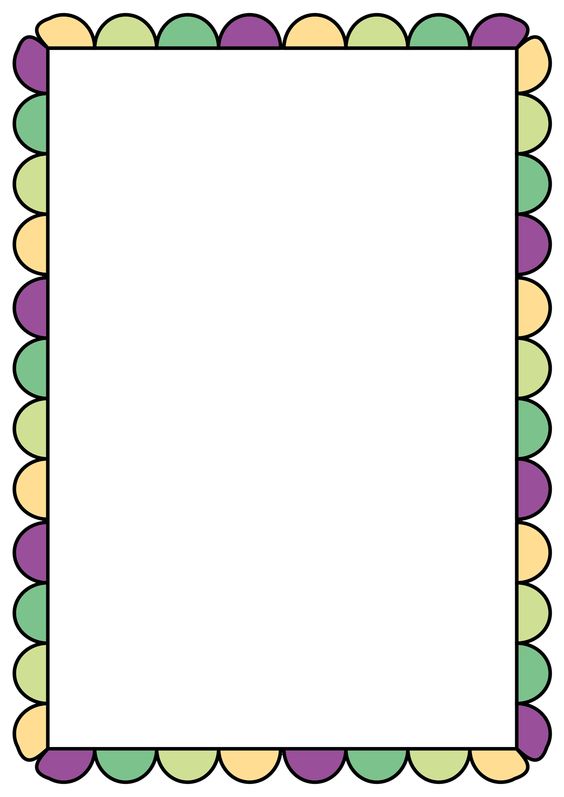 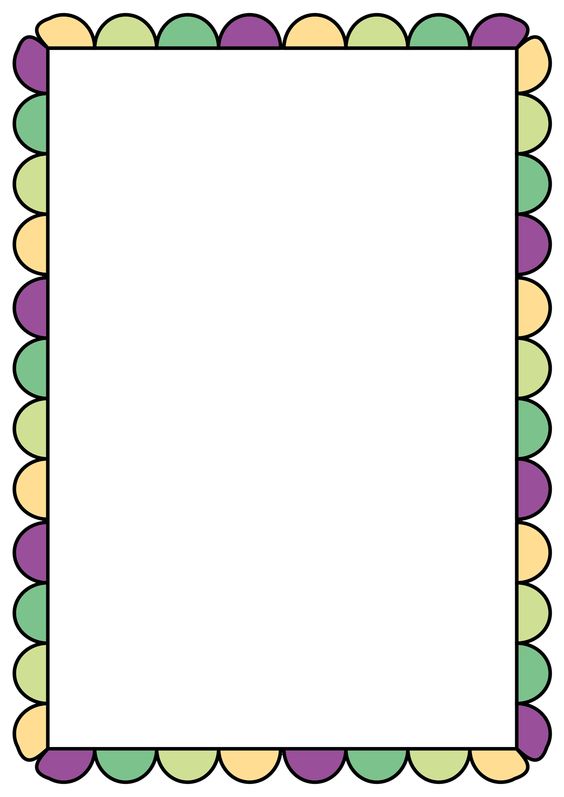 Prénom:____________________	        CE2/CM1 – Période
CALCUL MENTAL
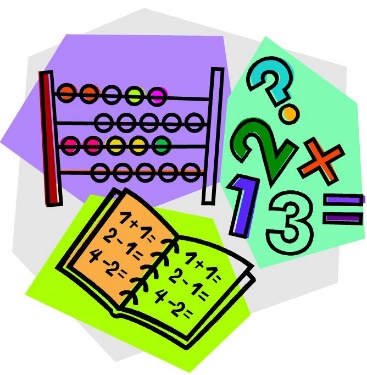 Année scolaire 2018 / 2019
Prénom:____________________	        CE2/CM1 – Période
CALCUL MENTAL
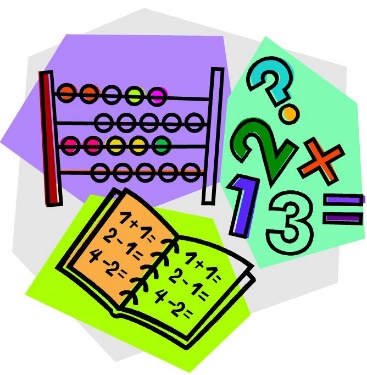 Année scolaire 2018 / 2019